DUNE Cryogenic Optical Links

Dave Christian (FNAL)
Greg Deuerling (FNAL)
Jason Greskoviak (FNAL)
Jason Keyzer (SMU)
Andy Liu (SMU)
Alan Prosser (FNAL)
Jingbo Ye (SMU)

March 31, 2021
1
Introduction
Tx Channels:

	We have ordered some laser drivers for LN2 testing (AD, TI, MAXIM).

	TOSAs have been found and some received with fiber pigtails. 

Rx Channels:

	Some limiting amplifiers are also part of vendor portfolios so we will see about ordering 
 	some of these for Rx channels.

	Have yet to search and order ROSAs (one supplier, Vitex, has been queried). 

Other:

	We have obtained guidance on discrete component part selection from BNL. No word
	similar information from JPL so we are going ahead with designs with our best information.

	Awaiting NDA from one supplier (Semtech) of multiple components. FNAL and Semtech
	 legal teams are in communication.

	Greg Deuerling is developing the first test PCB for the ADN2526 laser driver.
2
Newport 1310 nm Fabry-Perot Laser Diode (pigtailed)
CW Test Configuration
Handheld Power 
Meter
Power Supply
62 Ohms
+
Laser Diode
-
SMF
Pigtail
62 Ohms
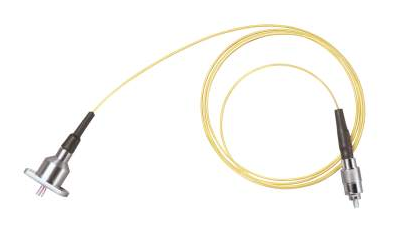 Laser Diode
FC terminated SMF
3
Newport 1310 nm Fabry-Perot Laser Diode (pigtailed)
CW Test Configuration
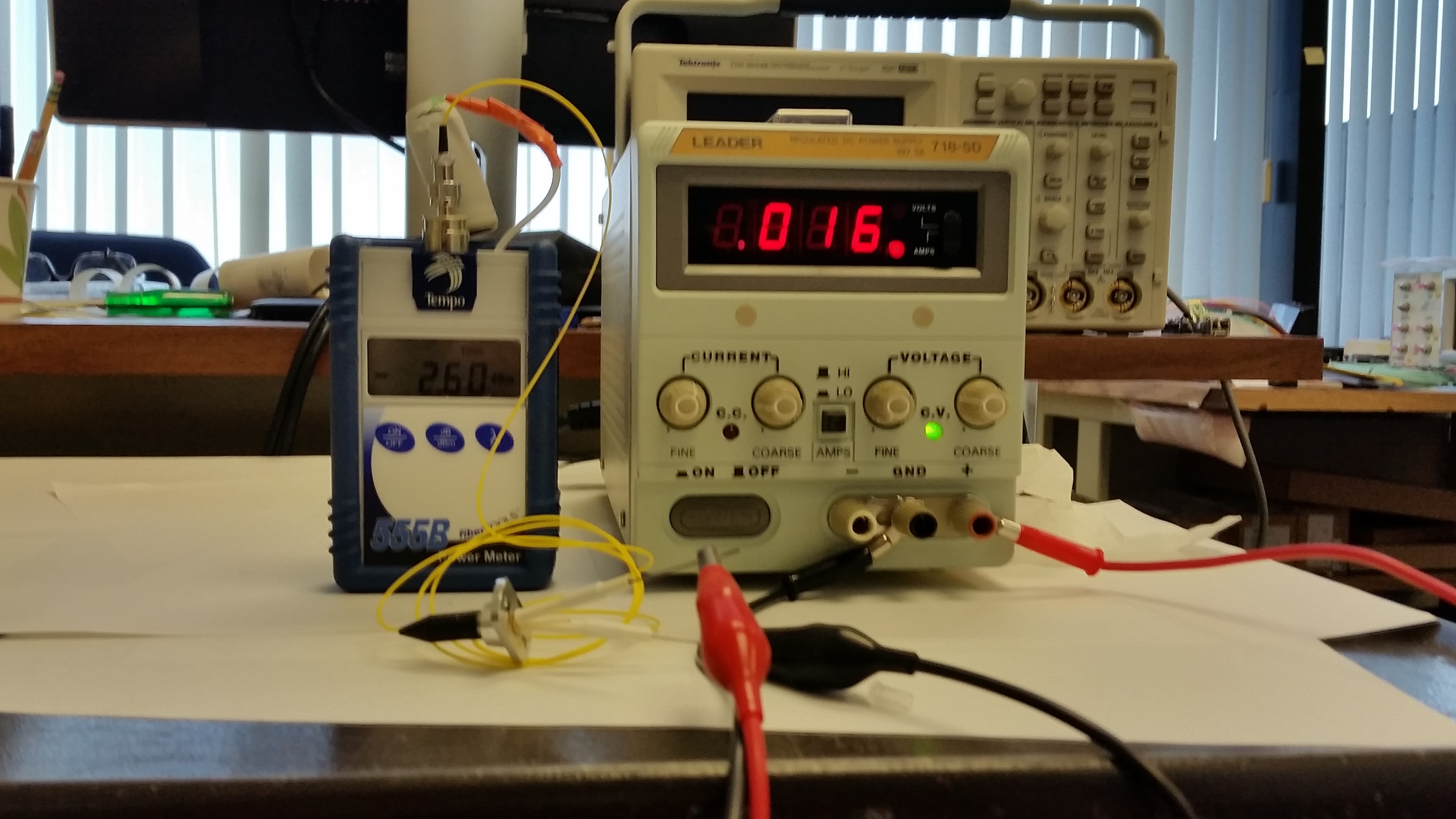 4
Newport 1310 nm Fabry-Perot Laser Diode (pigtailed)
Room Temperature
Next…

Repeat this measurement
 at PAB in LN2
Optical Diode Power 
(mW)
Diode Current (mA)
Ith ~= 10 mA
Slope Efficiency ~= 72 microwatts/milliamp
5
Laser Driver Electrical Eval Board/LN2 Test Setup
Configuration/
Monitoring Header
50 Ohm coax
DSA8200
Dewar (top)
50 Ohm  differential
50 Ohm coax
BSA286CL
35 ohms
Data-
Ch8
50 
Ohm 
coax
75 
ohms
Laser 
Driver
Data+
100 
Ohm 
 differential
Ch7
35 ohms
Input 
Electrical 
Pair
Power Header
DC Block
Dewar (bottom)
6
Laser Driver Electrical Eval Board/LN2 Test Setup
Engineer: Greg Deuerling
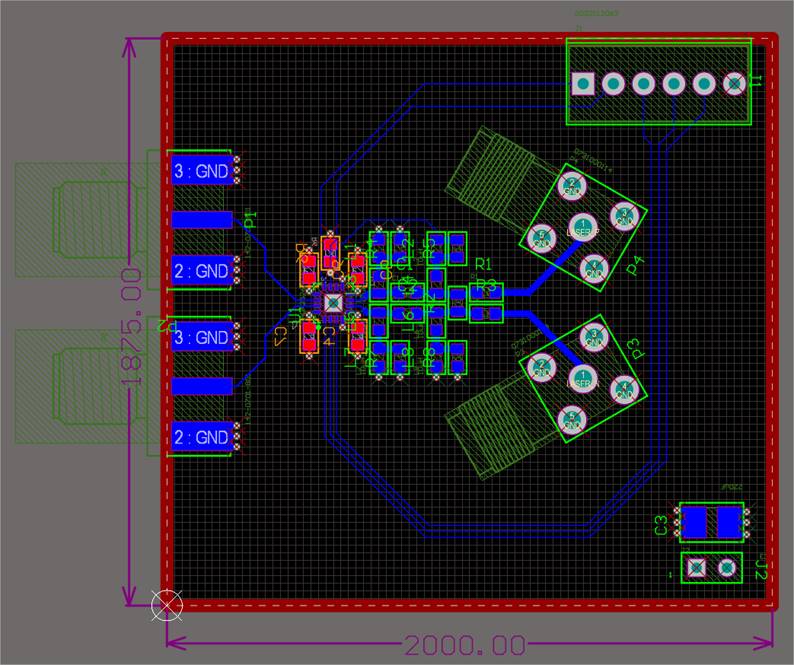 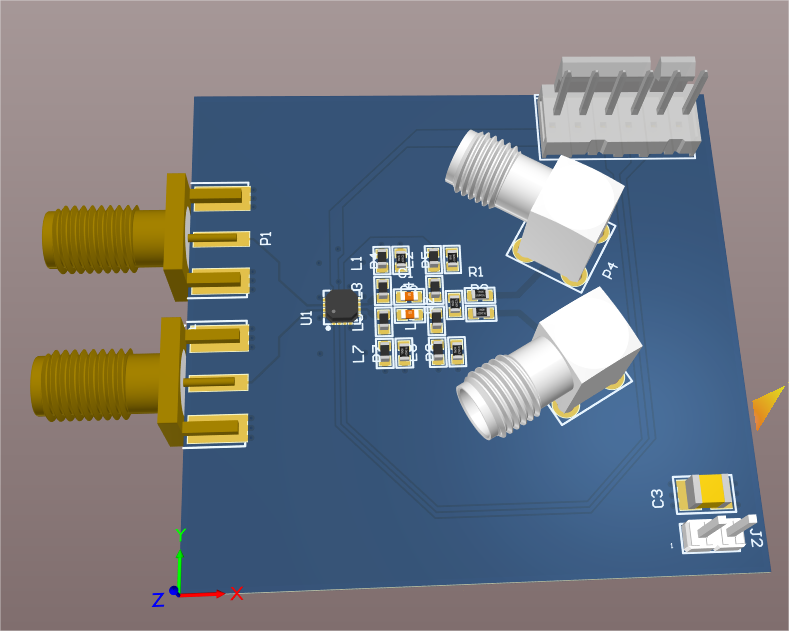 Concept
Layout
7
Laser Driver Electrical Eval Board/LN2 Test Setup – Dual Footprint
50 Ohm  differential
Laser 
Driver
35 ohms
75 
ohms
35 ohms
Through holes for laser 
 diode anode, cathode
8
Laser Driver Electrical Eval Board/LN2 Test Setup – electrical configuration
50 Ohm  differential
Laser 
Driver
35 ohms
75 
ohms
35 ohms
9
Laser Driver Electrical Eval Board/LN2 Test Setup – optical configuration
50 Ohm  differential
Laser 
Driver
Through holes for laser 
 diode anode, cathode
10
Extra Slides
11
Simple Evaluation Board for Analog Devices ADN2526 Laser Diode Driver
Electrical Tests
All components will be
 tested in LN2.

Power, configuration, 
 electrical excitation, and
 electrical diagnostics
 will be outside the dewar
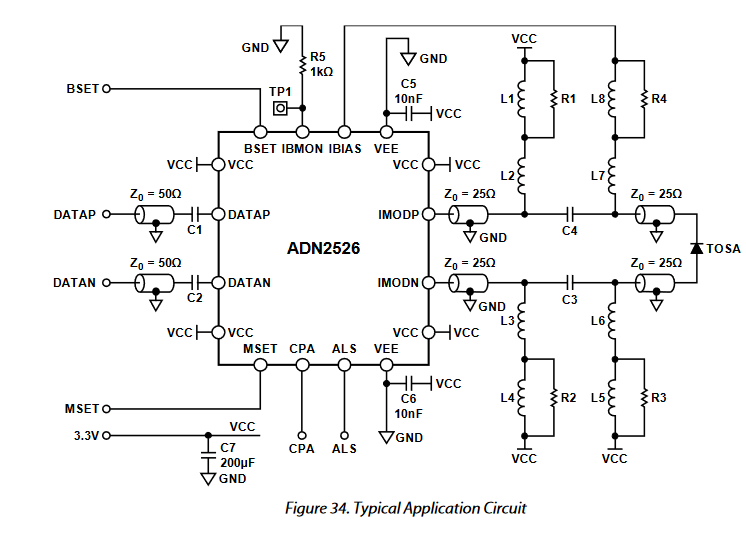 Vibias_adj
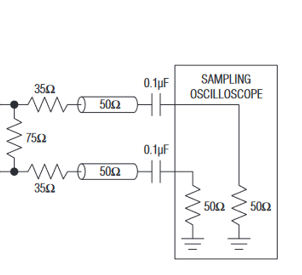 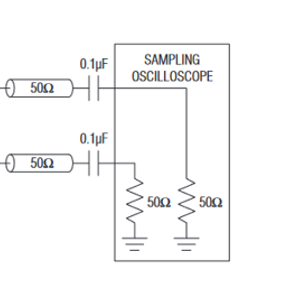 SMA 
pair
SMA pair
SMA pair
Coax
cable
DC 
Block
Vimod_adj
Will Route Cross Point Adjust and Automatic Laser Shutdown to header.
12
Simple Evaluation Board for Analog Devices ADN2526 Laser Diode Driver
Optical Tests
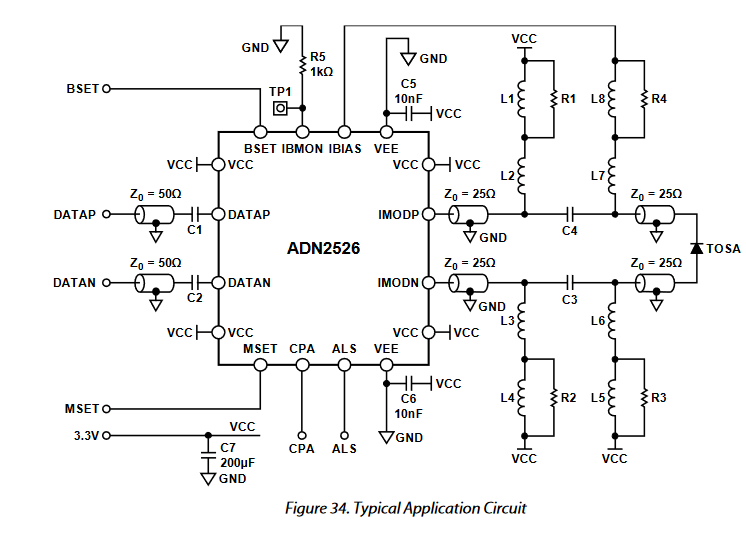 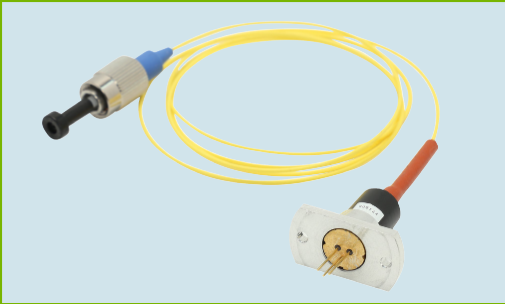 Vibias_adj
Optical signal 
(to eye, jitter 
 measurements)*
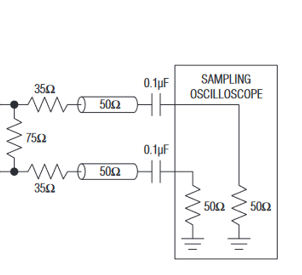 SMA 
Pair (disconnected from circuit)
SMA pair
SMA pair
All components will be
 tested in LN2.

Power, configuration, 
 electrical excitation, and
 optical diagnostics
 will be outside the dewar
Vimod_adj
*After L-I tests of pigtailed laser diode
 have demonstrated suitability in the cold.
Will Route Cross Point Adjust and Automatic Laser Shutdown to header.
13